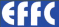 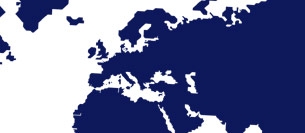 European Federationof Foundation Contractors  EFFC
June 2017
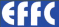 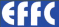 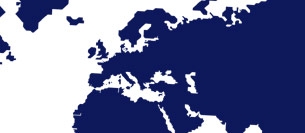 The Federation of Foundation Contractors
represents companies in 16 European countries.
Members are Specialist  Foundation Contractors
which are organised and represented either through 
National Federations or by a National Coordinator 
representing that country.
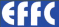 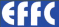 Members
Austria
VOEBU, 38
Belgium
ABEF, 17
Czech Rep.
ADSZS, 8
Denmark
 3
France
SOFFONS, 35
Hungary
AVS, 6
Italy
AIF, 39
Germany
HDB, 45
Netherlands
NVAF, 68
Poland
PZWFS, 19
Portugal
6
Romania,
6
Spain
AETESS, 6
Sweden
SAFE, 23
Switzerland
Infra, 37
UK
FPS, 19
Total:        16 Federations
 appr. 	370 Contractors
Note: Member numbers may vary
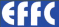 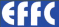 Mission
Promote the common interest of  the Members  of the  Federation  to achieve a high professional standing of Special Foundations in Europe
Objectives
The Mission shall be achieved by:

Improve standards of workmanship, technical competence,   safety and innovation

Create and maintain an effective networking amongst the Members of  the Federation and  with its Stakeholders   
     
Express the point of view of its members with the European  Commission,  Authorities, Professional Institutions and other Federations and  Third Parties
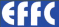 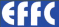 Organisation,Tasks and Duties
Recommend policy, strategy and objectives;
Manage and report the financial situation;
Propose tasks for the future development;
Deal with any matters of urgency between meetings of the EC
and any other matter referred to them by the EC or C;
Officers
Agree the policy, strategy and objectives;
Comment and approve the  Budget and Subscriptions;
Initiate, propose and implement tasks for the future development;
Transfer and diseminate the work of EFFC to the NFs;
Executive
Committee
Promote the common interests of its members with the aim of improving standards of workmanship and maintaining high standards of technical competence & safety;
Working
Group
Recommend policy, strategy and objectives;
Initiate and propose tasks for the future development;
Manage and report the financial situation;
Election of other Officers;
Council
Meeting
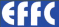 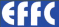 Presidents
1989 - 1992
1992 - 1994
1994 - 1997
1997 - 1999
1999 - 2001
2001 - 2003
2003 - 2005
2005 - 2007
2007 - 2009
2009 - 2011
2011 - 2013
2013 - 2015
2015 - 2017
2017 - 2019
UK
France
Germany
Italy
Greece
UK
Germany
France
Netherland
Belgium
Italy
UK
Germany
Spain
P. Thornton
J. Benatar
P. Arz
G. Trevisani
G. Matras
D. Sherwood
M. Stocker
P. Runacher
P. De Kort
M. Bottieau
S. Trevisani
C. Primett
H.-J. Bliss
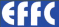 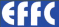 Officers
President:
Hans-Joachim Bliss, BFA (D)Senior Vice President:
Jose Candela, AETESS (ES)
Junior Vice President:
Olivier Peter SOFFONS (F)
Treasurer:
Olivier Peter  SOFFONS (F) 
Additional Officers
Andrea Acerbi  AIF (I)
Andreas Körbler VÖBU (A)
Martin Blower  FPS (UK)
Immediate Past President:Chris Primett, FPS (UK)
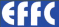 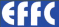 Working Groups
CEN / TC 288
CEN / TC 341
CEN / TC 104
EN 16228
Technical
Safety Coordination
Checklist Machinery
Risk Assessment
Rig Driver Training
Accident Analysis
Tool Box Talks
HSE
Condition of Specialist Foundation works
JV Contracts
Dispute Resolution
Managing Complex Geotechnical Works
Sustainability / Carbon Calculator
Partnering Contracts / Fair Risk Sharing
Contracts
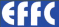 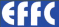 Technical
EN  1536
Bored PIles
CEN/TC 288
EN  1537
Injection Anchor
EN  1538
Diaphragm Wall
EN  12063
Sheet Pile
EN  12699
Displacement Pile
EN  12715
Injections
EN  12716
Jet Grouting
EN  14199
Micro PIles
EN  14475
Reinforced Earth
EN  14490
Soil Nailing
EN  14679
Deep Soil Mixing
EN  14731
Deep Vibro Densification
EN  25237
Vertical Drain
CEN/TC 104
CEN/TC 396
Earth Works
Concrete
CEN/TC 250
Design
CEN/TC 189
Geosynthetics
CEN/TC 341
Geotechn. Testing
Special Task Groups
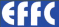 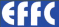 HSE
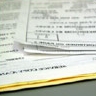 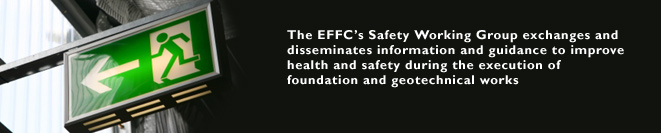 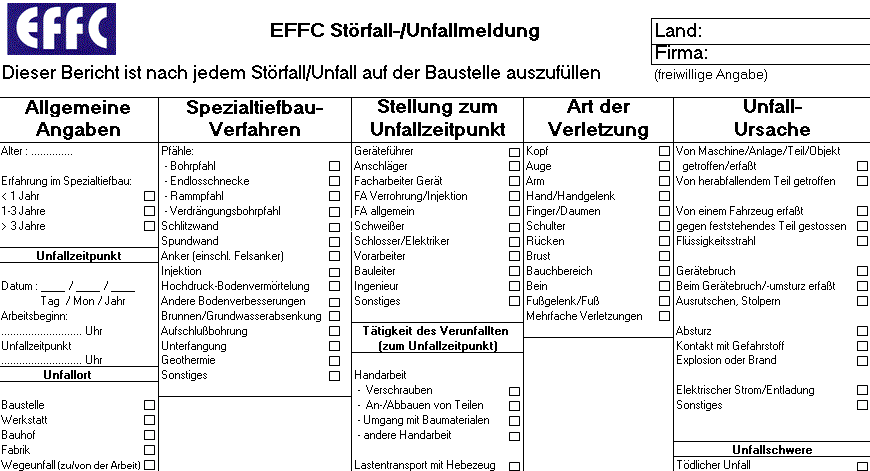 Safety Co-ordination
Health & Safety Charter
On site risk assessment
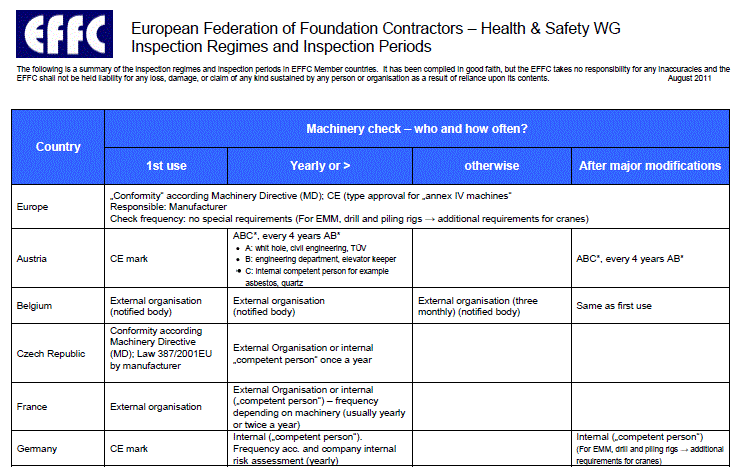 Tool Box Talks
Certifyling  checking machinery
Rig Driver Training
Analysing Accidents
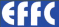 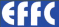 Contracts
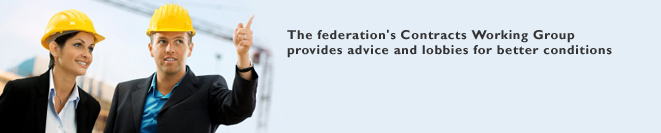 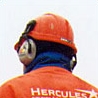 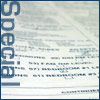 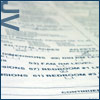 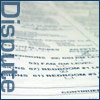 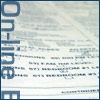 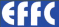 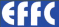 Code of Conduct
Standards of Behaviour agreed by the EFFC
This statement of Standards of Behaviour has been developed and adopted by the EFFC. Each National Federation or Group is requested to consider and adopt this Standard. 
National Federations or Groups are requested to recommend the Statement to their individual corporate Members for adoption, at an individual level in their market place.
Ethics cannot be enforced. A high ethical standard is a target to be aspired to and worked towards in the improvement of our market place. 
A. Key values 
The company undertakes: 
to show integrity towards public and/or private clients 
to observe all relevant legislation and regulations 
not to participate in price fixing or securing contracts to the disadvantage of the public 
to make no payments to clients directly or indirectly related to a contract 
to demonstrate honesty and transparency in pricing, in drawing up contracts and in preparing invoices 
to reject illegal employment practices
….. 
B. Customer satisfaction
The company undertakes to endeavour to ensure: 
on-time delivery of contracted services tailored to the customer's needs 
honesty and frankness in all phases of construction 
…..
C. Job satisfaction
The company undertakes to: 
give employee safety top priority on the construction site 
provide training to employees at all levels of the company 
…..
D. Environmental protection
The company undertakes to: 
encourage the development and application of environmentally friendly
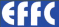 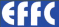 Sustainability
The Principles 
Consider and promote sustainability in its broad social, economic and environmental context in all aspects of foundation industry related activity. 

Environment: 
Develop opportunities to make positive contributions to the environment; 
Adopt measures and processes to prevent adverse environmental impacts. 

Social Responsibility 
Promote the elements required for foundation industry stakeholders to engage in productive work, the creation of wealth and a good quality of life for all; 
Promote good safety, health and well-being combined with personal development throughout the foundation industry. 

The Market 
Adopt sound business ethics by embracing and implementing the EFFC 'Standards of Behaviour'; 
Promote competitive behaviour that is socially and environmentally acceptable.
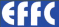 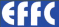 Sustainability
eCO2 Carbon Calculator
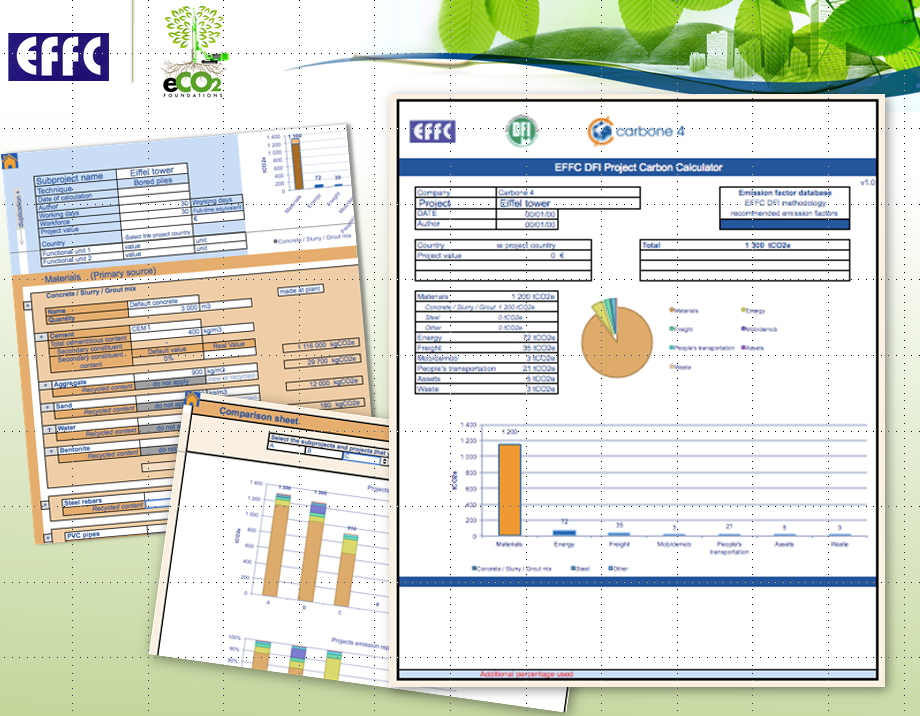 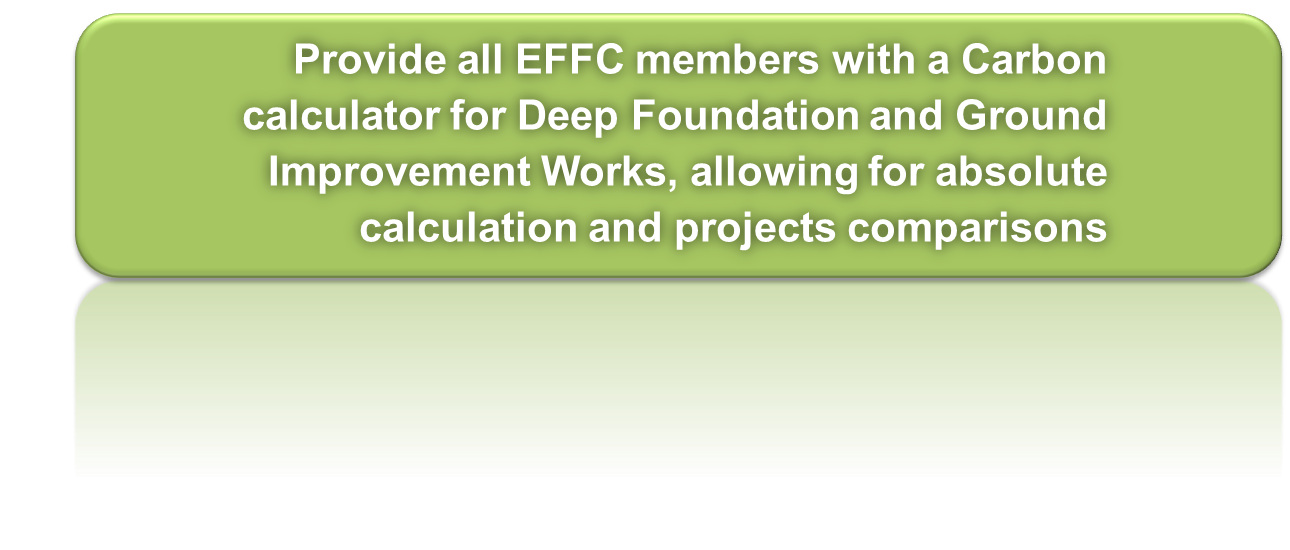 The tool allows project comparisons, enabling the user to select the
techniques with the lowest associated emissions and to compare the
performance of different solutions for the same customer need
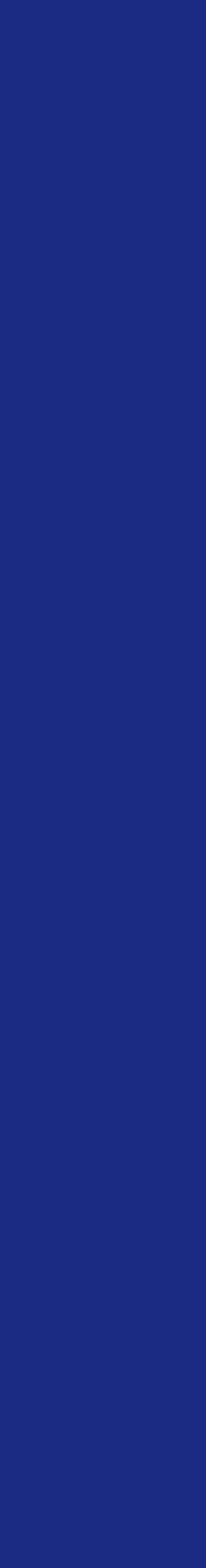 Website:	www.effc.org
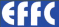 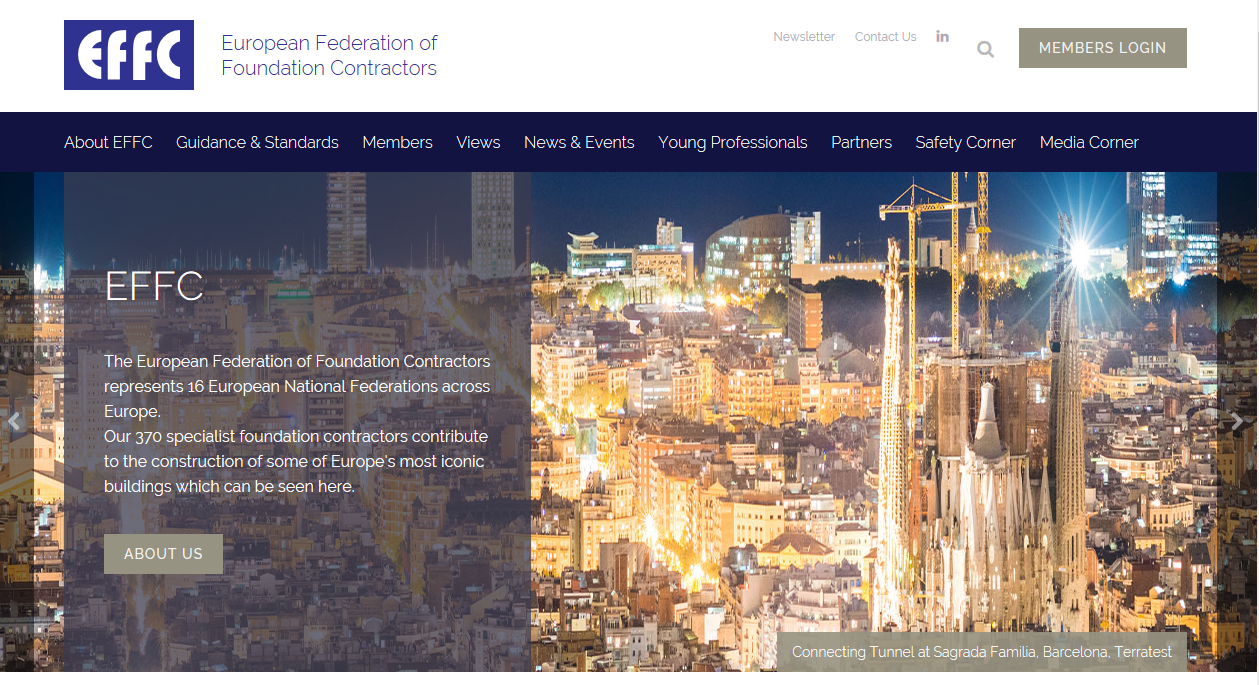 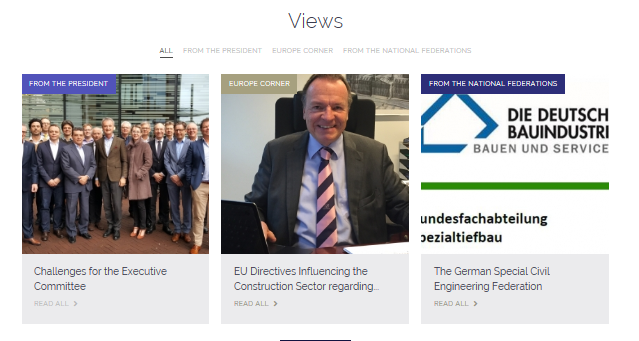 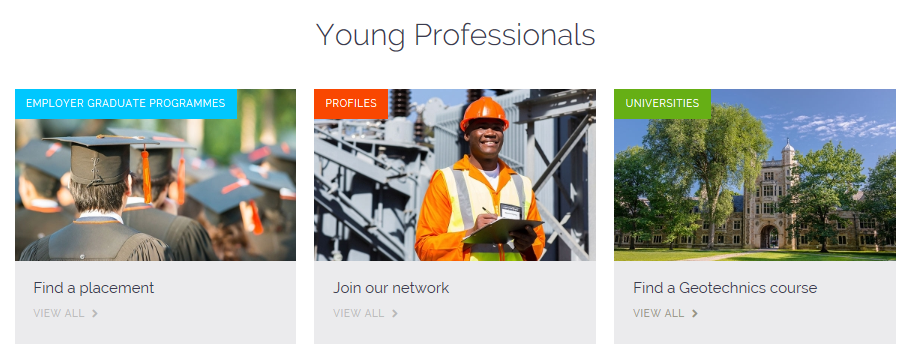